PONOVIM
SPOZNAVANJE OKOLJA, 2. RAZRED OŠ
PRIPRAVILI UČITELJI OŠ ANTONA GLOBOČNIKA POSTOJNA
POGLEJ SI ČASOVNI TRAK BABICE TONČKE.
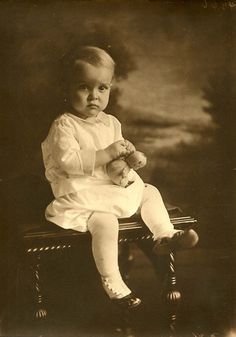 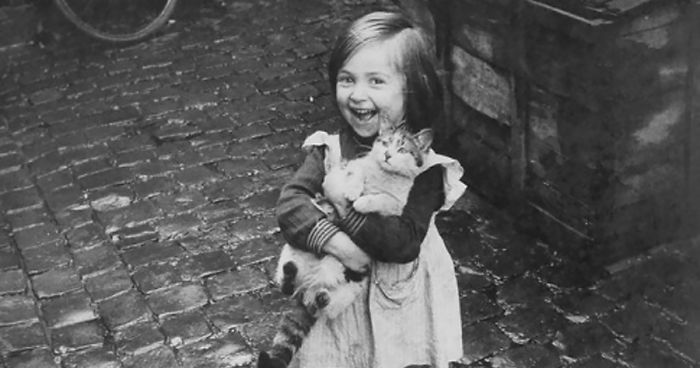 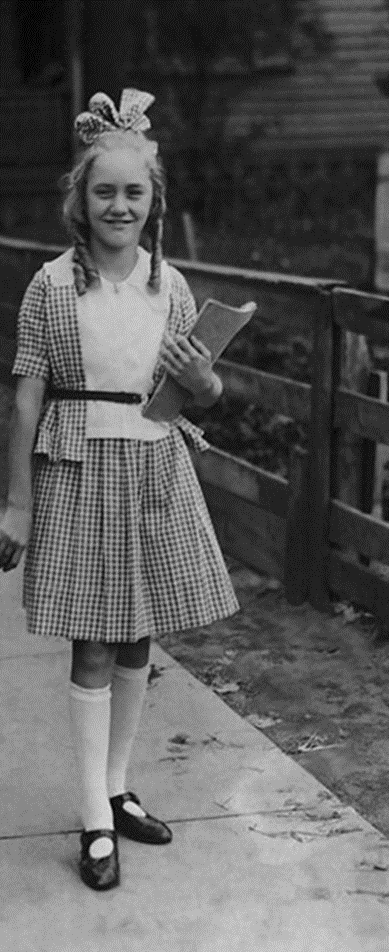 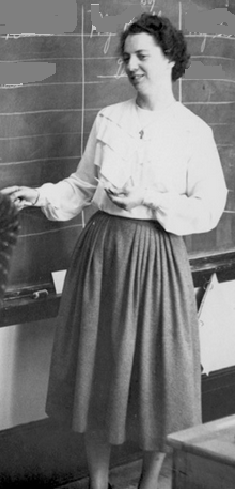 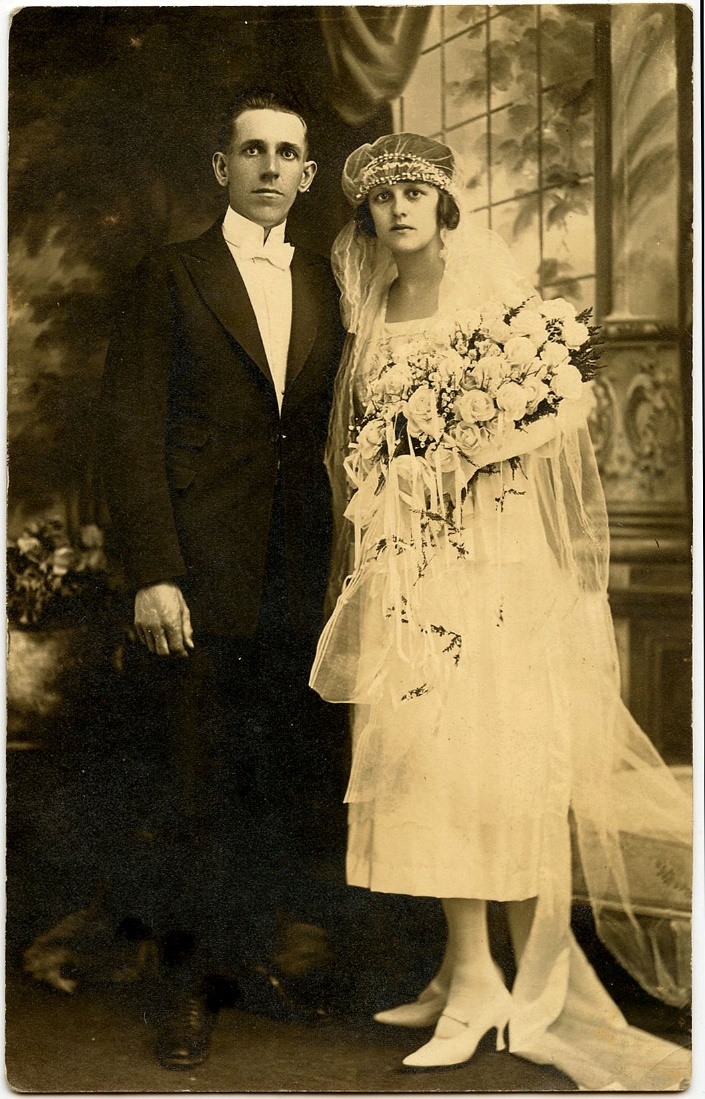 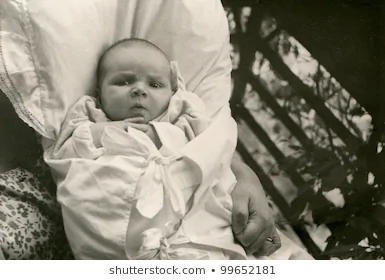 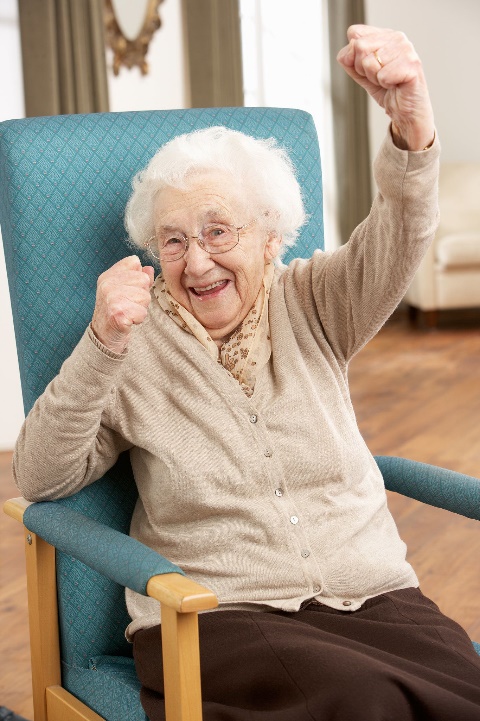 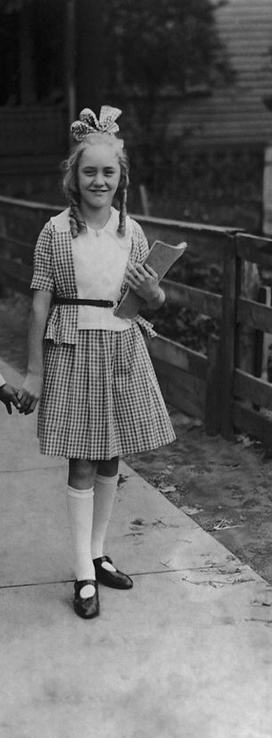 3
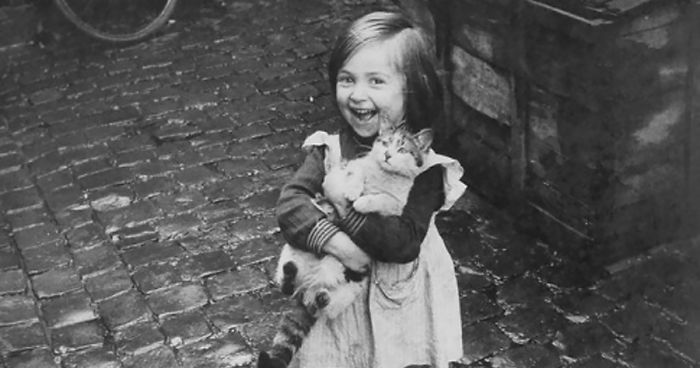 2
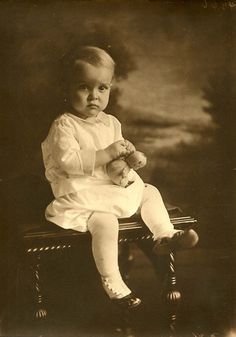 1
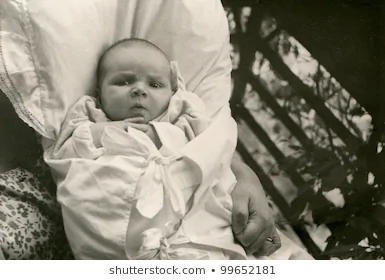 4
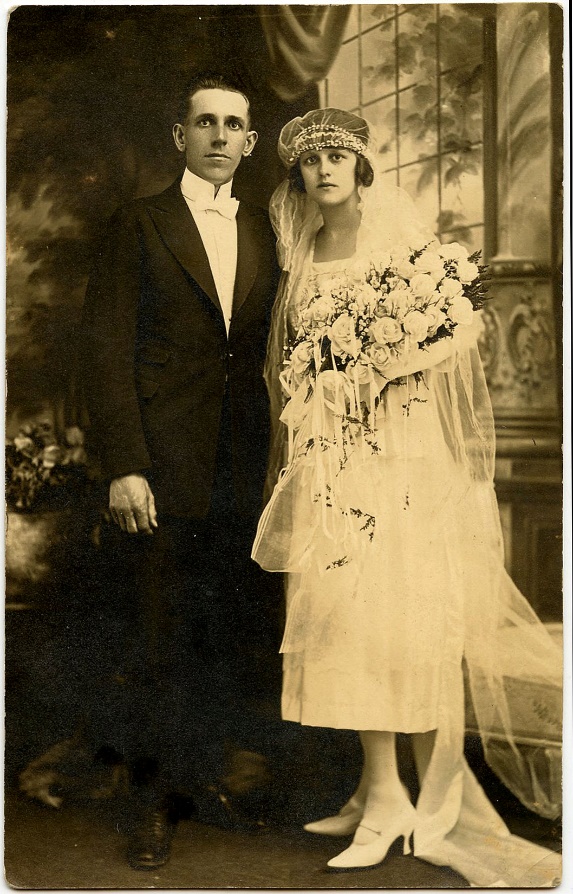 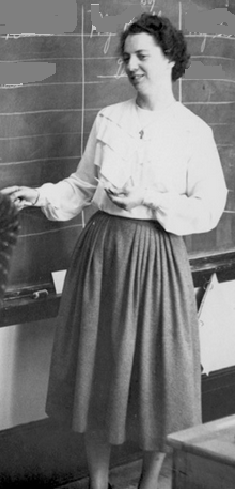 5
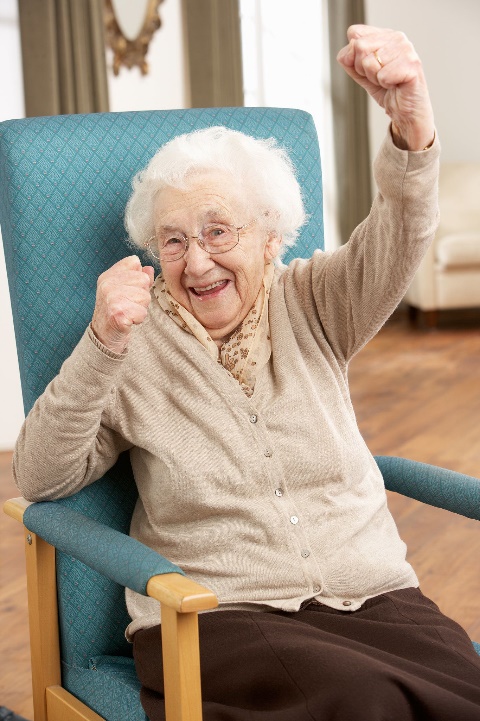 VSAKO OBDOBJE V ČLOVEKOVEM ŽIVLJENJU JE NEKAJ POSEBNEGA.
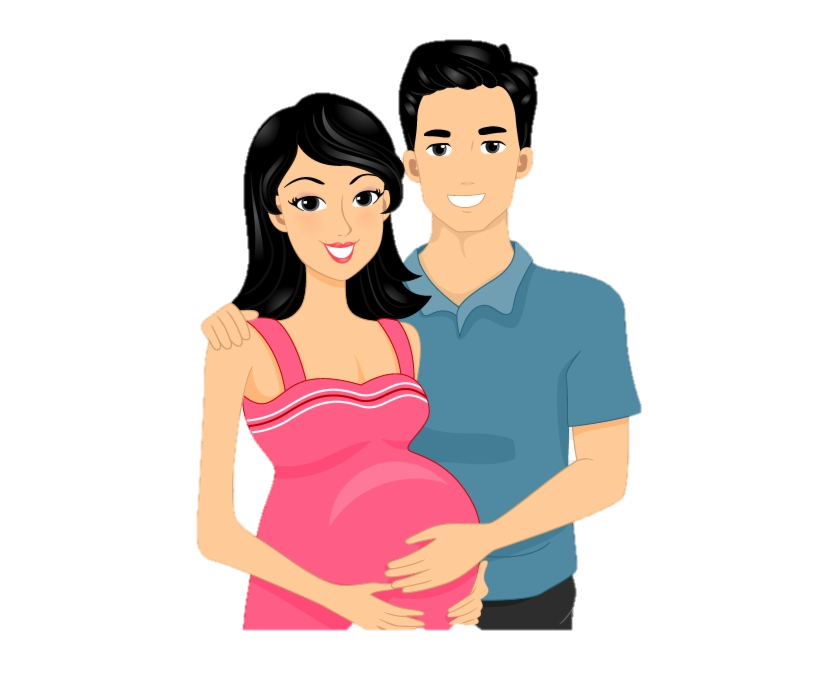 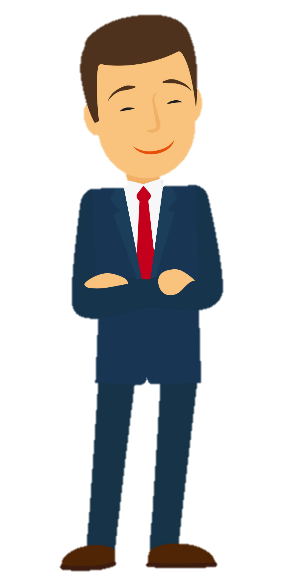 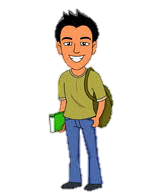 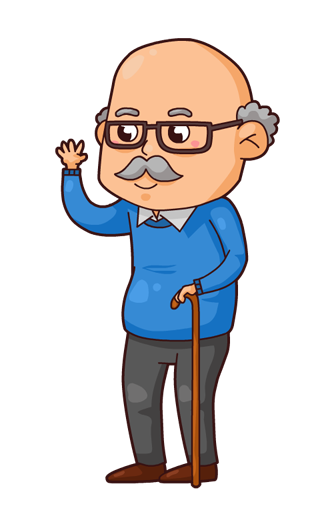 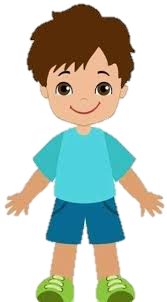 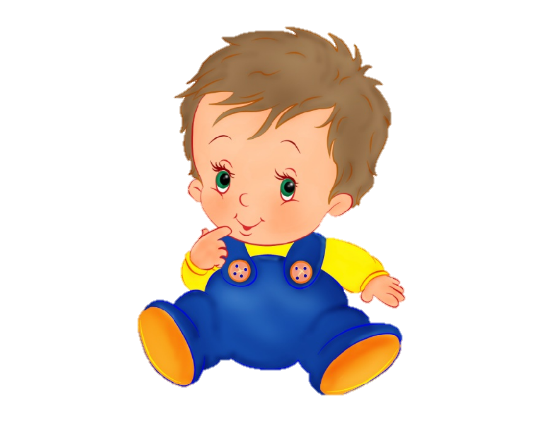 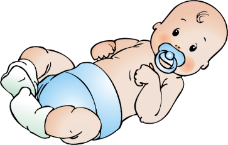 DOJENČEK
OTROK
MLADOSTNIK
ODRASEL ČLOVEK
STAROSTNIK
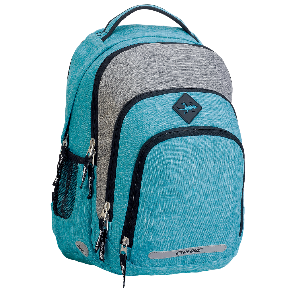 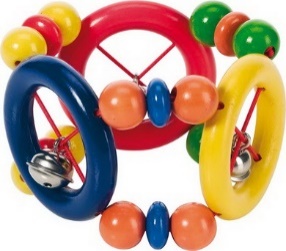 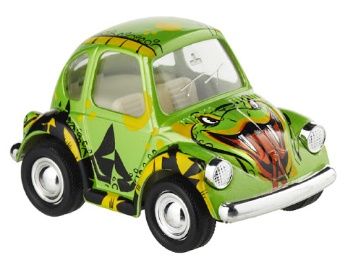 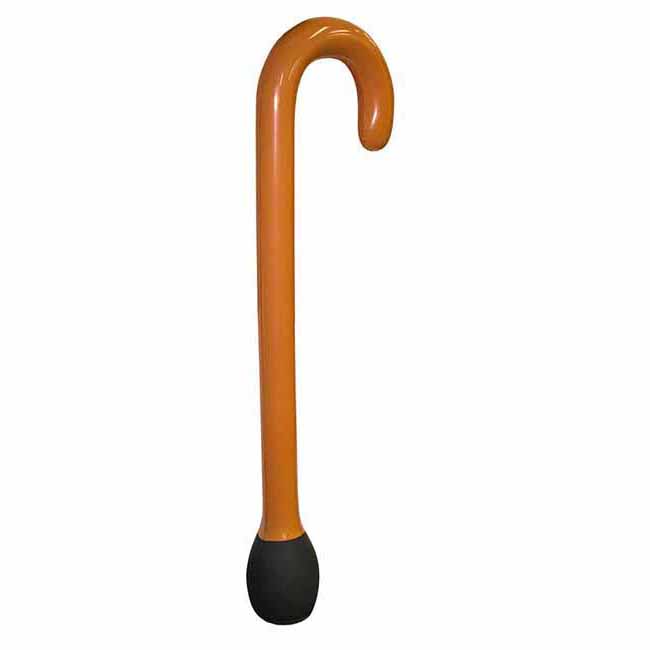 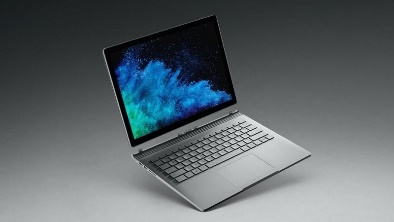 V KATEREM ŽIVLJENJSKEM OBDOBJU SI ZDAJ TI?
OTROK
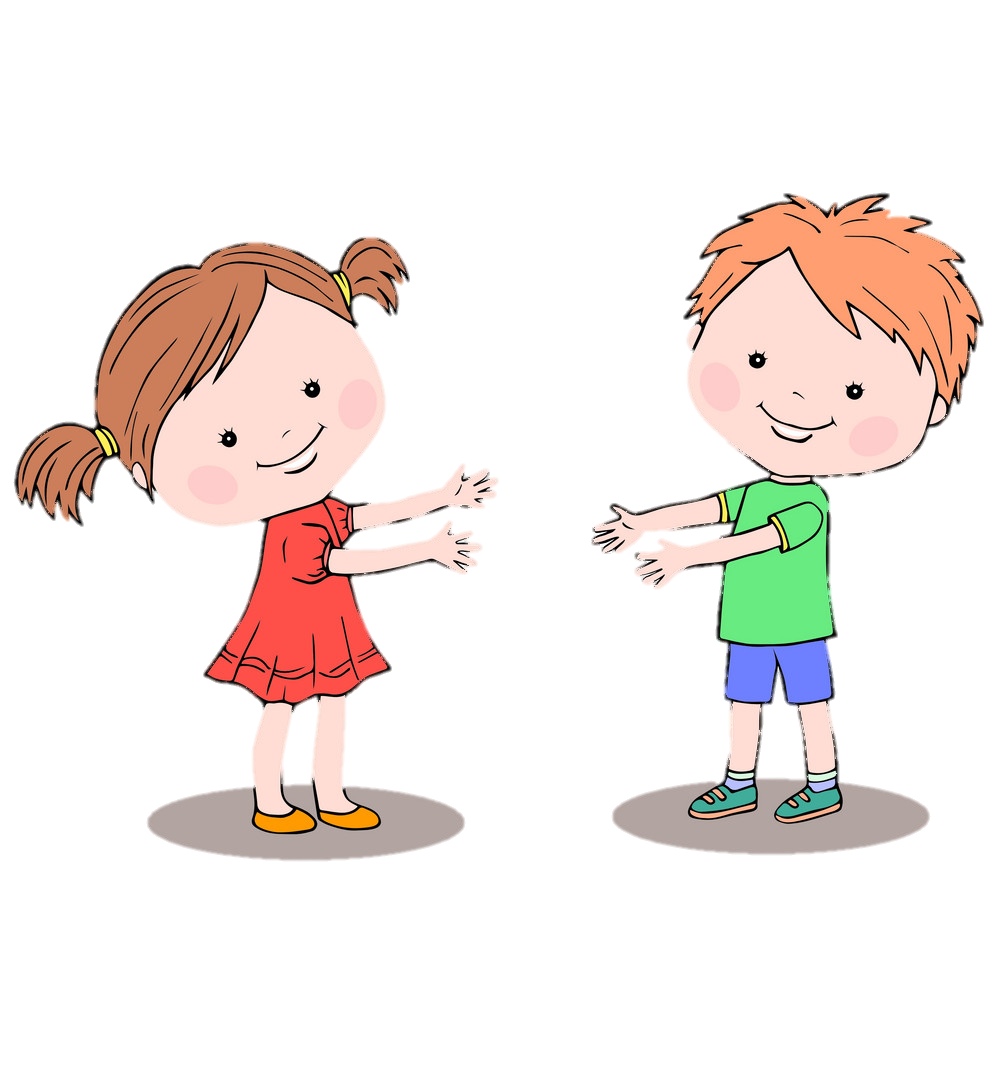 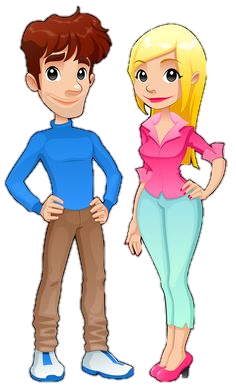 KAJ PA TVOJI  STARŠI?
ODRASEL ČLOVEK
PREBERI POVEDI. 
UGOTOVI, V KATERO ŽIVLJENJSKO OBDOBJE SODI OSEBA.
Stanujem v domu, ker sam ne morem več skrbeti zase.

 Očka me hrani po steklenički.

  Želim postati frizerka, zato obiskujem  frizersko šolo. 

 Imam dva otroka, ki obiskujeta 2. razred. 

 Hodim v tretji razred osnovne šole.
STAROSTNIK
DOJENČEK
MLADOSTNICA
ODRASLA OSEBA
OTROK
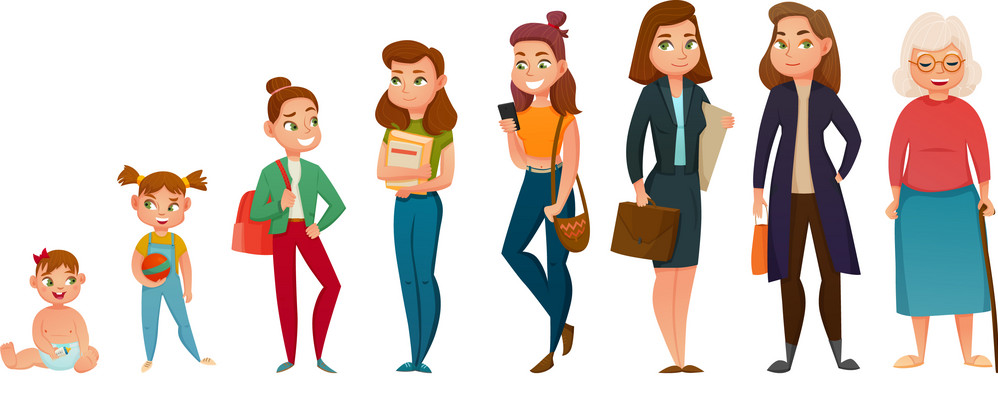 Poglej fotografije in poimenuj, katera vrsta družine je prikazana.
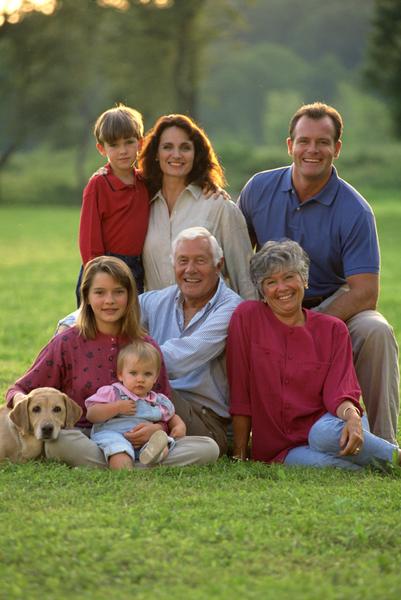 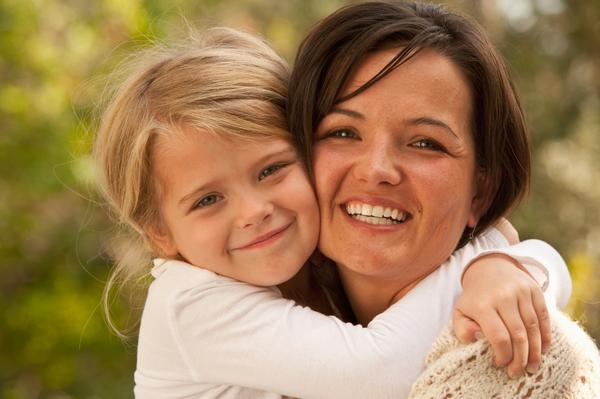 TRIČLANSKA DRUŽINA
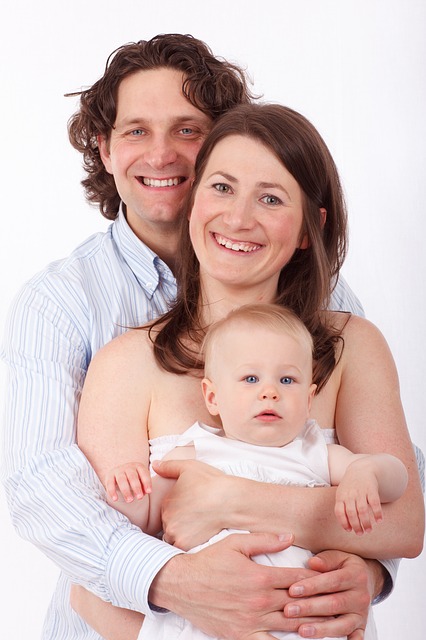 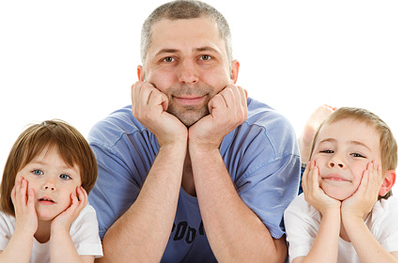 RAZŠIRJENA DRUŽINA
ENOSTARŠEVSKA DRUŽINA
RAZMISLI….
VNUK, VNUKINJA
KAJ SI TI BABICI? DEDKU?


KAJ SI TI OČETU IN MAMI?


KDO JE TETA? KAJ PA STRIC?



KDO JE SESTRIČNA? BRATRANEC?
HČERKA, SIN
OČETOVA, MAMINA SESTRA
OČETOV, MAMIN BRAT
HČERKA TETE/STRICA
SIN TETE/STRICA
ZAKAJ V DRUŽINI RAZDELIMO VLOGE? 
KATERA JE TVOJA ZADOLŽITEV?
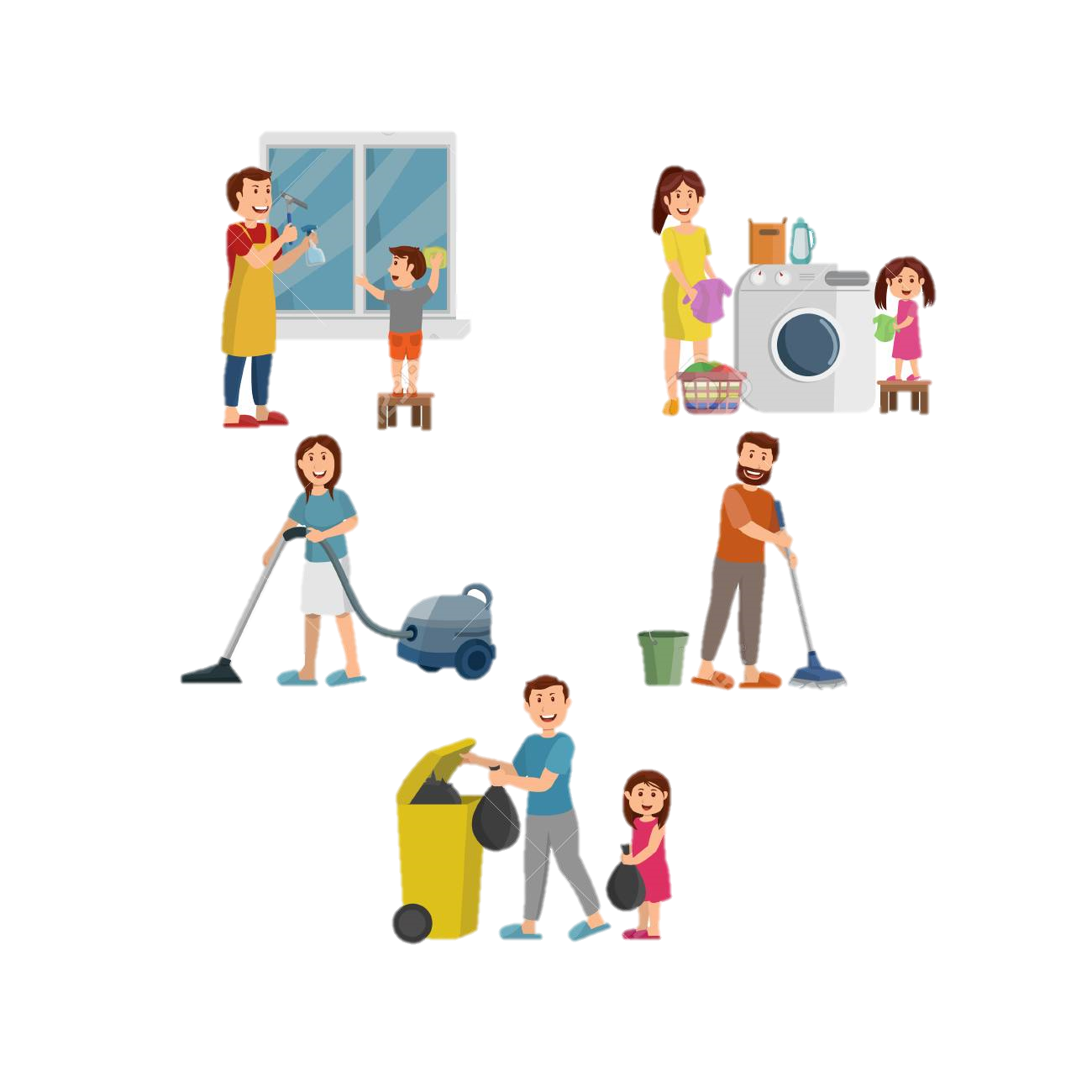 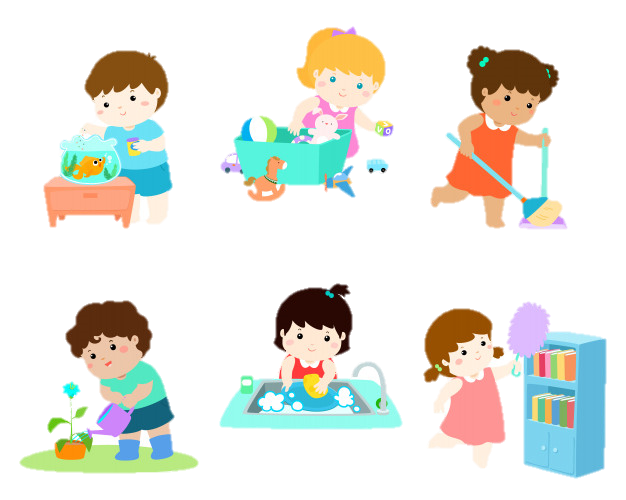 KDO SO ČLANI ŽIVALSKE DRUŽINE?
ŽIVALSKE DRUŽINE
Tudi živali imajo svoje družine.
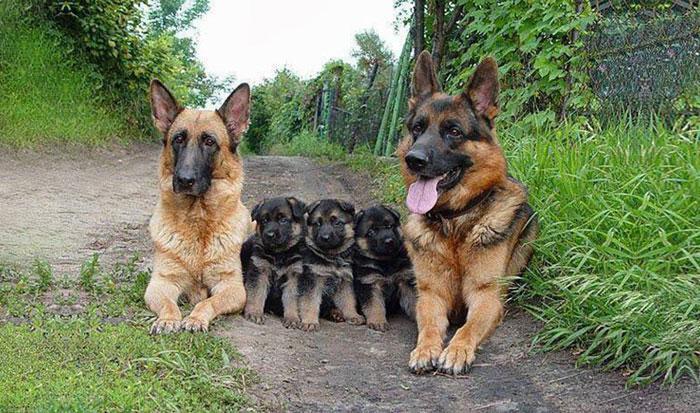 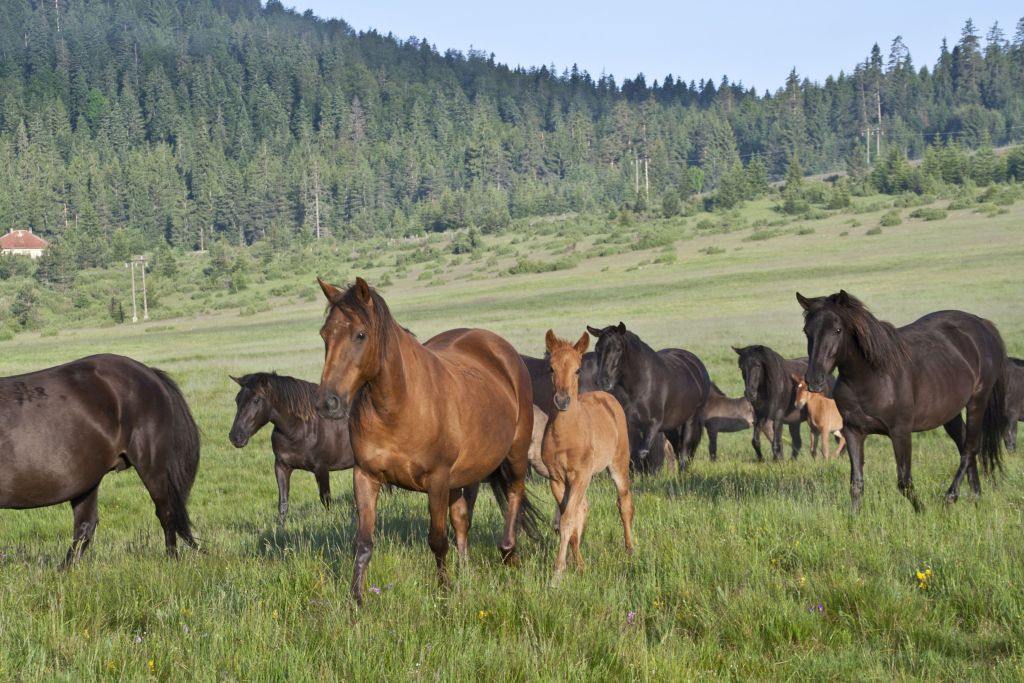 PES, PSICA, PSIČEK
KONJ, KOBILA, ŽREBIČEK
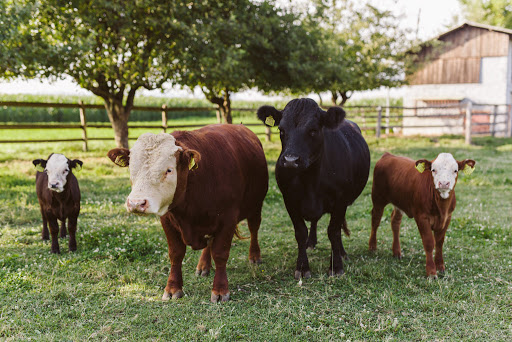 KAKO PRIDEJO NA SVET TE ŽIVALI?
BIK, KRAVA, TELIČEK
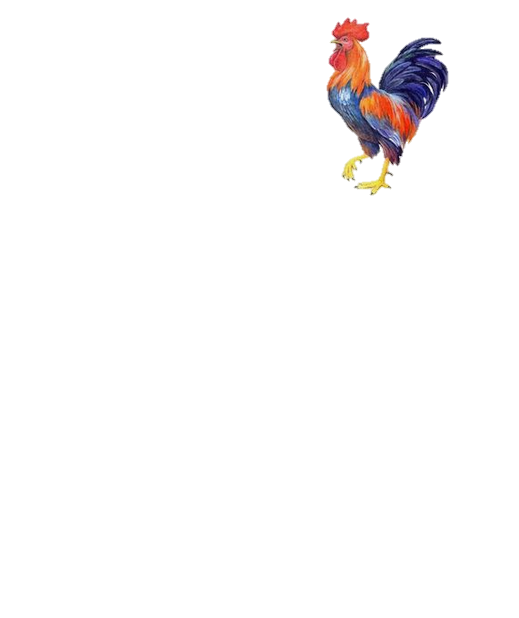 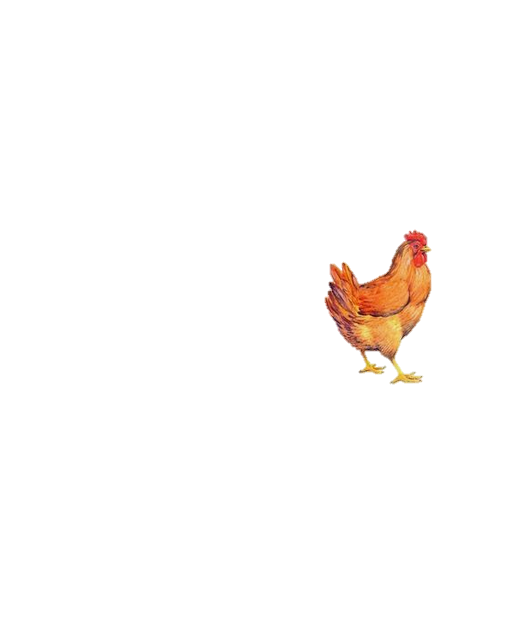 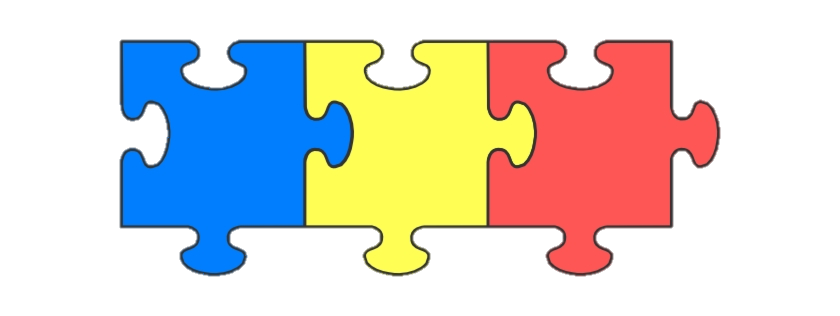 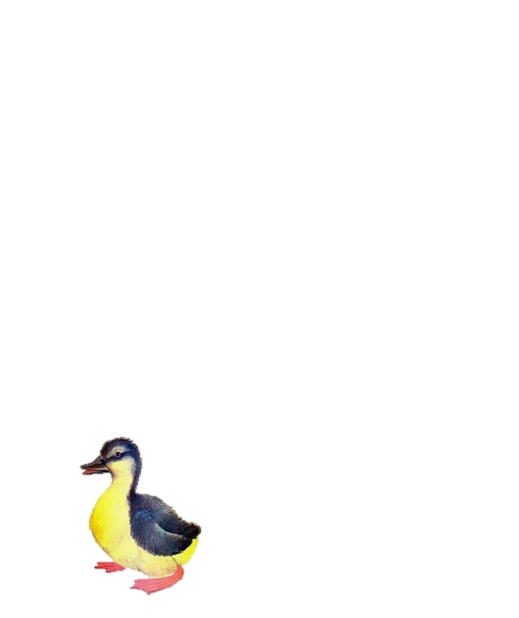 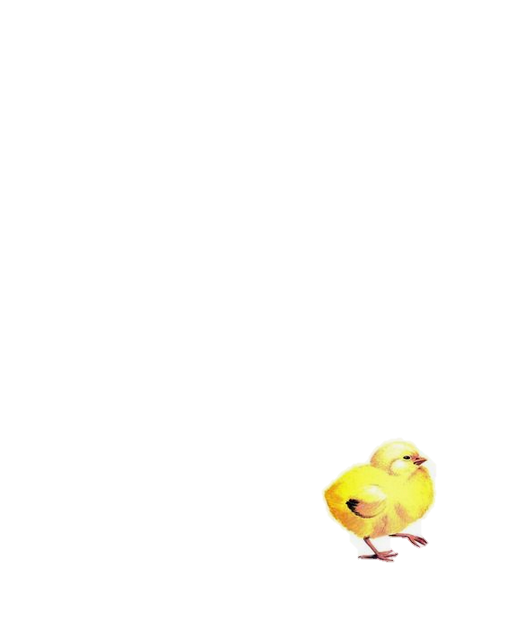 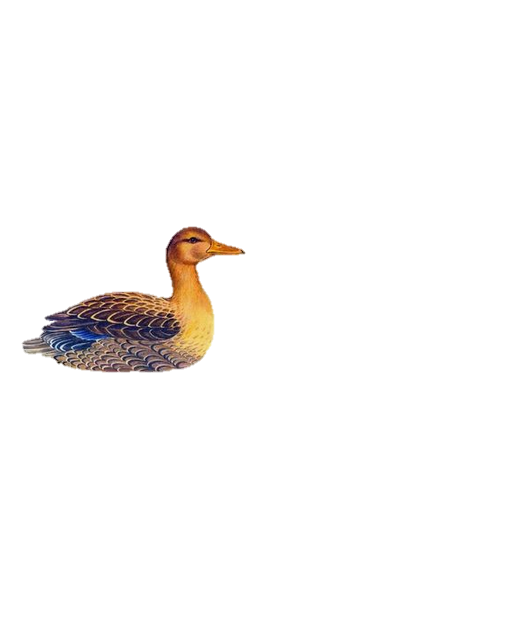 PETELIN,  KOKOŠ, PIŠČANEC
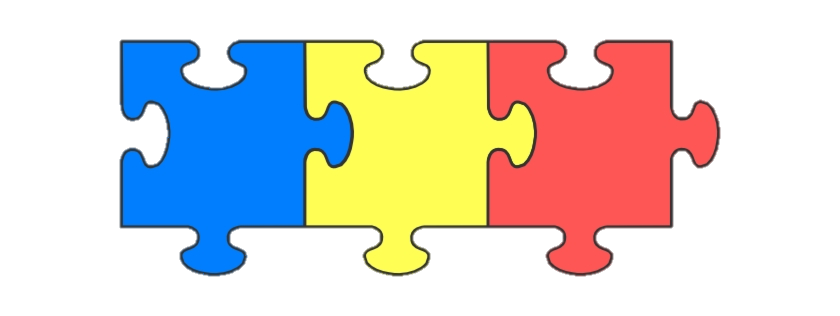 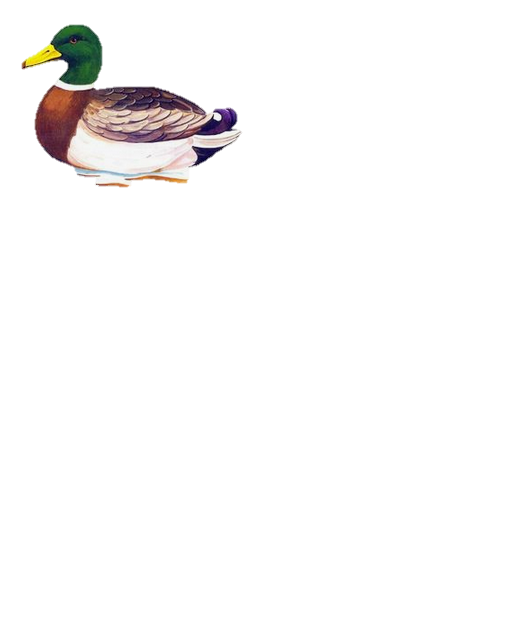 KAKO PRIDEJO NA SVET TE ŽIVALI?
RACMAN,  RACA, RAČEK
VERJAMEM, DA TI JE ŠLO ODLIČNO.




















SEDAJ PA REŠI ŠE NALOGE  

V DZ NA STRANI 38, 39.
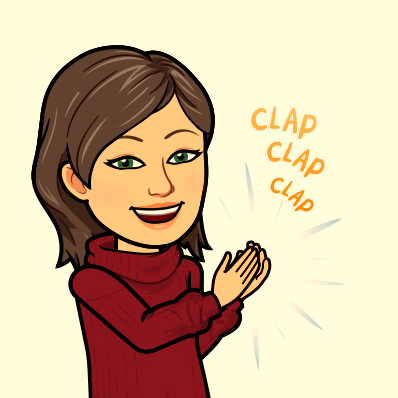 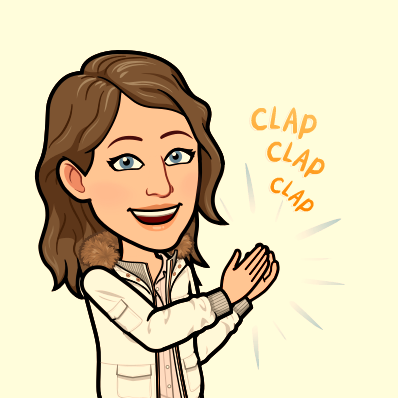 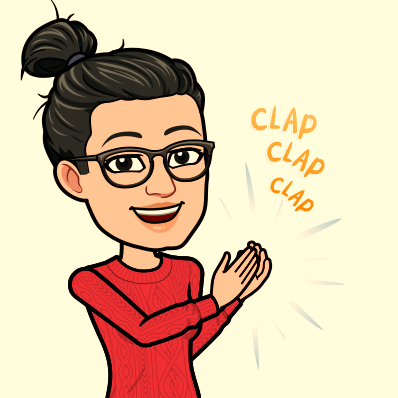